تقليم الأظافر
المفاهيم الأساسية 
-الظفر
التقليم
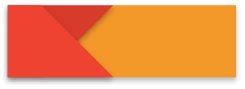 11
كتاب الطالب
لماذا تطول الأظافر؟
لأنها تنتج من خلايا موجودة في البشرة، وتتجدد مثلما يتجدد الجلد تمامًا.
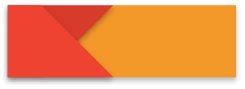 11
كتاب الطالب
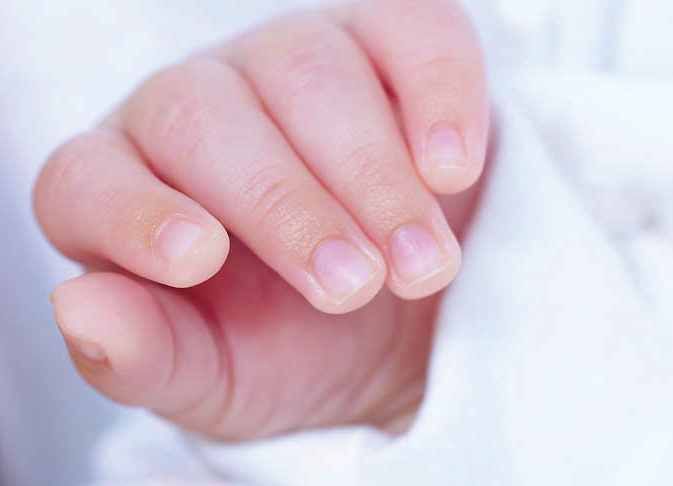 يديّ أجمل بالأظافر المقلمة.
الأظافر الطويلة تتجمع تحتها الأوساخ وتسبب الأمراض.
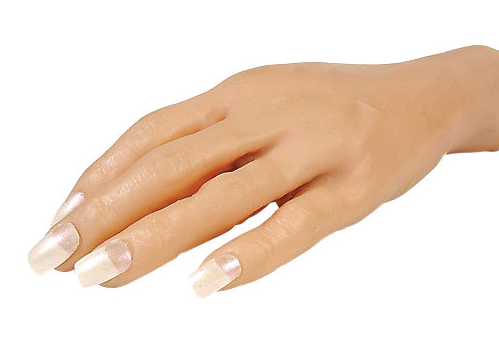 الأظافر الطويلة مخالفة للسنة النبوية.
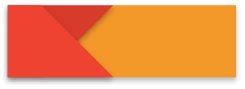 الشرح
11
كتاب الطالب
أشيري إلى الأظافر التي تشبه أظافرك في الصورتين التاليتين
واذكري رأيك فيها:
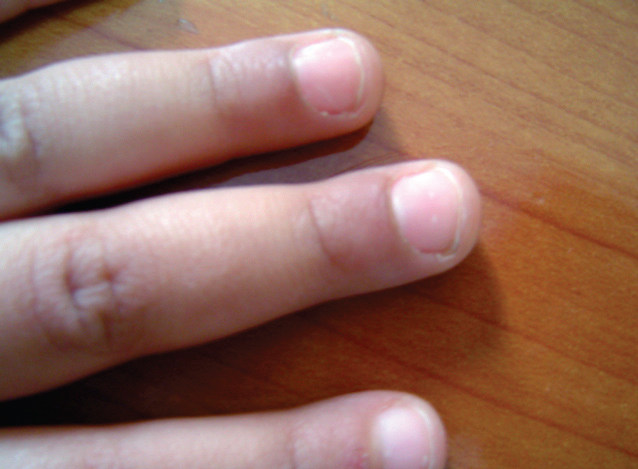 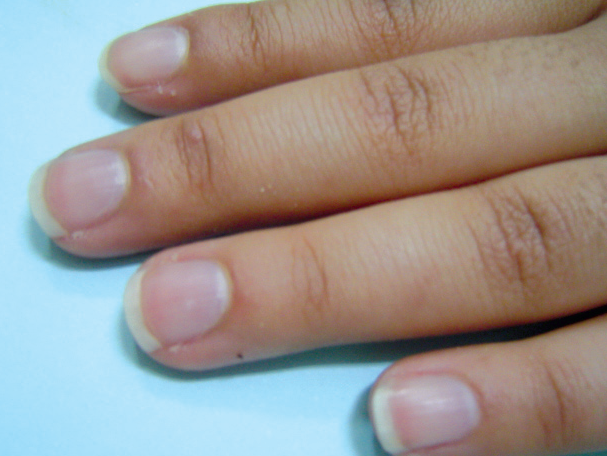 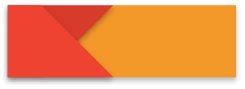 12
كتاب الطالب
أسمي الله قبل البدء بأي عمل.
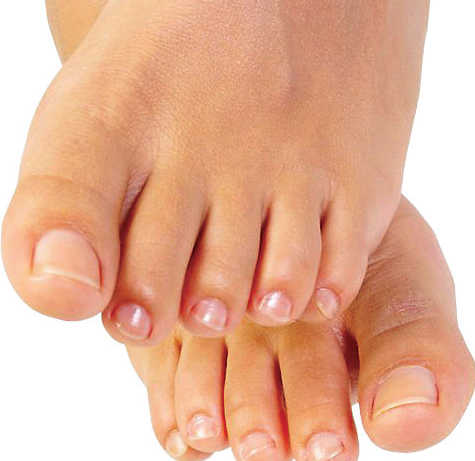 أحاول تقليم أظافري بنفسي كل أسبوع.
أقلم أظافر يدي وقدمي بحذر.
أجمع قصاصة أظافري, ثم أضعها في القمامة.
نشاط1
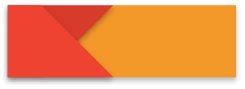 12
كتاب الطالب
أحيطي المقاس المناسب لأظافرك:
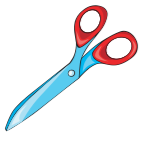 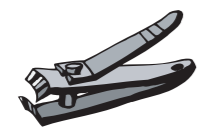 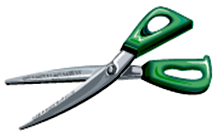 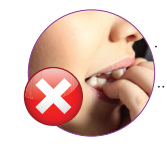 يسن تقليم الأظافر يوم ...الجمعة....................
قضم الأظافر بالأسنان عادة .....سيئة...............
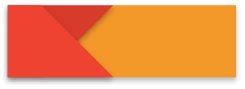 نشاط2
ناقشي مع معلمتك الصور التالية مبينة رأيك فيها:
13
كتاب الطالب
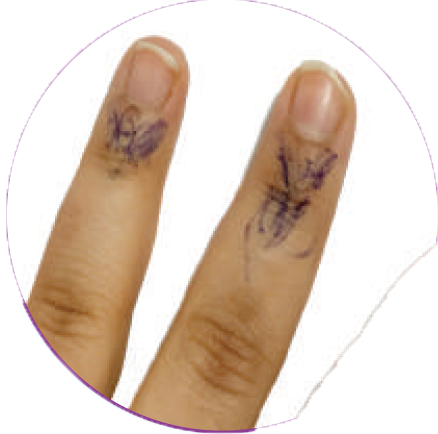 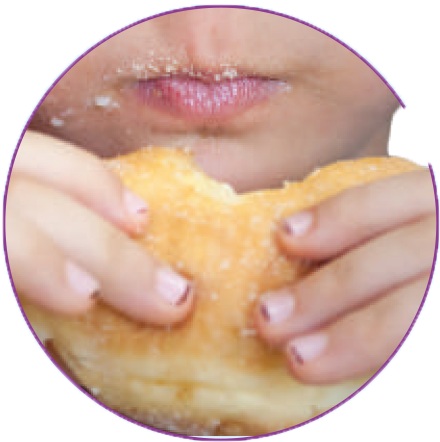 أظافر طويلة متسخة، تؤذي من يتناول الطعام،
لأنها تنقل الجراثيم إليه.
أظافر طويلة مطلية بطريقة عشوائية مظهرها
يسيء لصاحبها، كما أنه لن تقبل الصلاة بها.
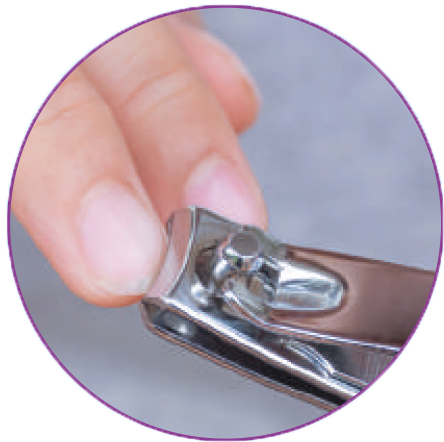 أظافر مقلمة لا تتراكم الجراثيم تحتها ولا تؤذي
صاحبها صحيًا أو بالمظهر السيء.
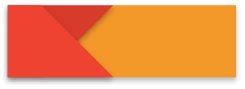 تواصل
اكتبي نصيحة لصاحبة هذه الأظافر:
الأظافر الطويلة تتجمع تحتها الأوساخ وتسبب الأمراض ويقطن الشيطان بها.
13
كتاب الطالب
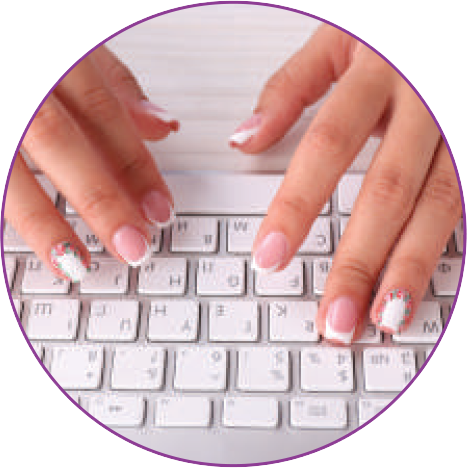 التفكير الإبداعي
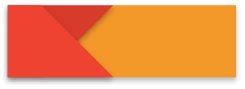 13
كتاب الطالب
إذا تركنا أظافر المولود الصغير بدون تقليم ماذا سيحدث له؟
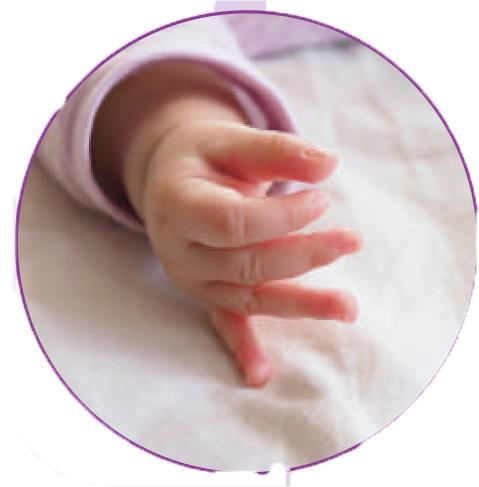 ستتجمع تحتها الأوساخ مسببة له الأمراض، كما أنه سيؤذى منها ويصاب الخدوش أثناء حركته العشوائية.
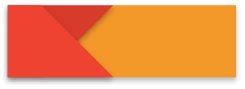 إرشادات عامة
14
كتاب الطالب
قضم الأظافر بالأسنان ينقل الأوساخ من
الأظافر إلى الفم مباشرة.
الأظافر الطويلة تؤذيك وتؤذي الآخرين.
الرسول صلى الله عليه وسلم أوصى بتقليم
الأظافر..
الواجب
تقليم الأظافر
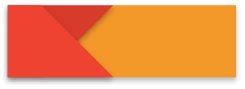 13
كتاب الطالب
اجمعي صور لأشكال الأظافر النظيفة؟
تقليم الأظافر
التقويم
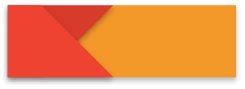 14
كتاب الطالب
1 ألوّن بالأخضر العادات الحسنة, وألوّن بالأحمر
العادات السيئة:
- طلاء الأظافر بالحناء.
- قرض الأظافر بالأسنان.
- تقليم الأظافر أسبوعيًّا.
- ترك الأظافر طويلة.
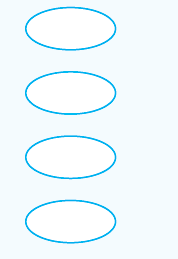 تقليم الأظافر
التقويم
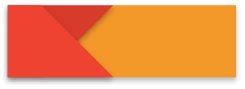 15
كتاب الطالب
2 أختار العبارة المناسبة, وأكتبها::
شكل أظافري ومظهر يدي جميل.
تسكن الجراثيم والأوساخ تحت ظافري الطويلة.
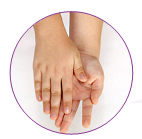 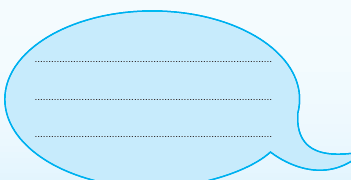 شكل أظافري ومظهر يدي جميل.